Concepts and Comments
Navajo Sand Painting 
Braille
English- the international language 
Captain cook
Conserving the world’s natural resources
No smoking
Navajo Sand Painting
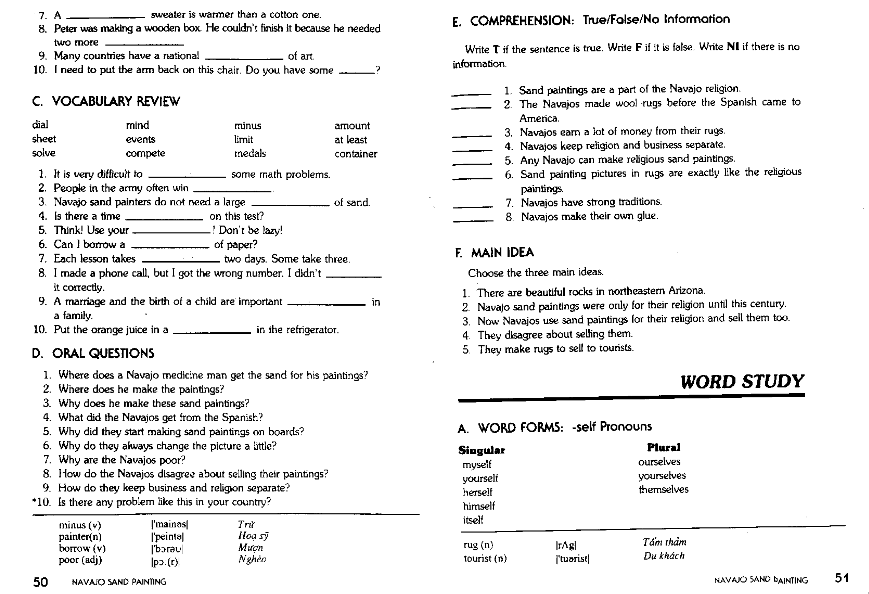 Simple Present
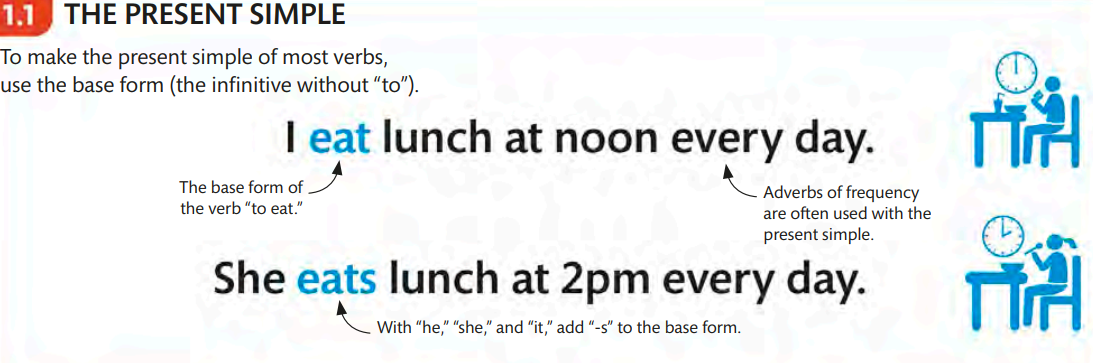 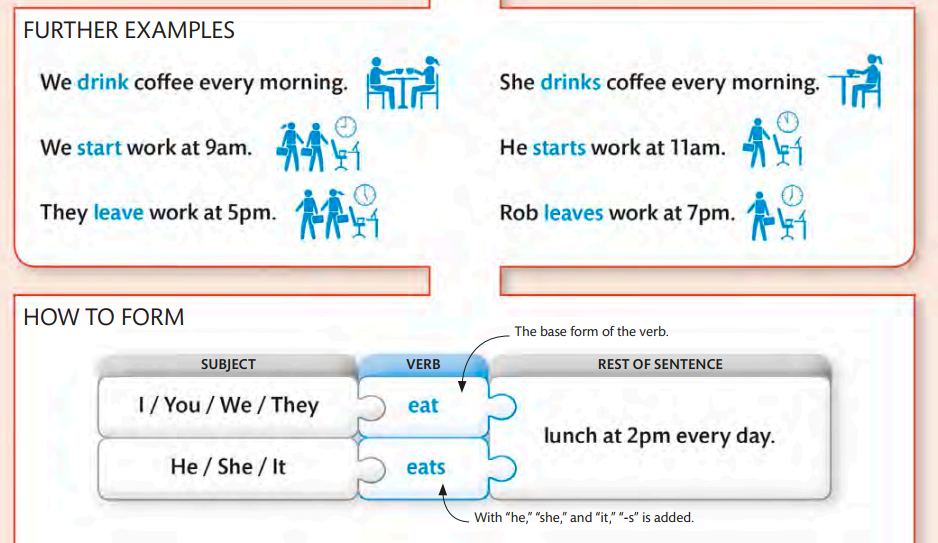 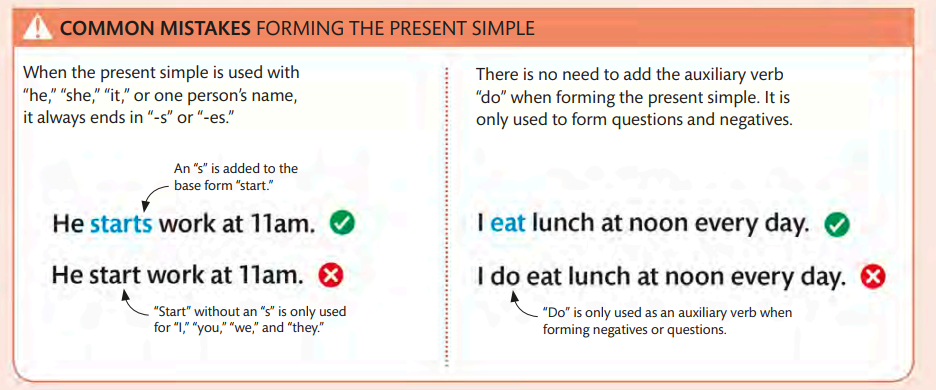 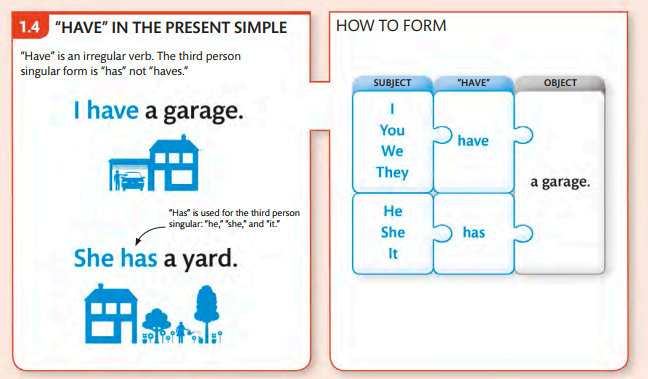 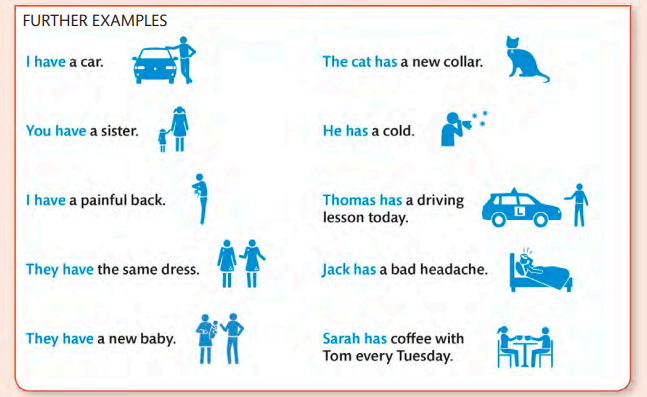 Perposition